Bag of spanners
Beyond tellerrand @LeonieWatson
Everyone’s responsibility
Part of your toolkit
Cause and effect
Mechanics
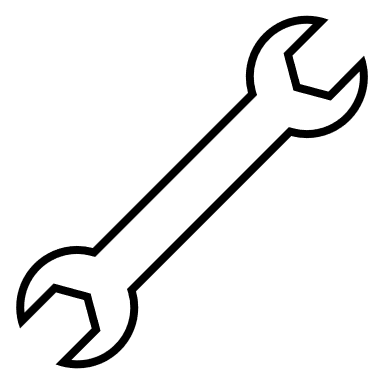 Platform accessibility API
MSAA + Iaccessible
MSAA + IAccessible2
NSAccessibility Protocol
AT-SPI
UIAutomation
Accessibility tree
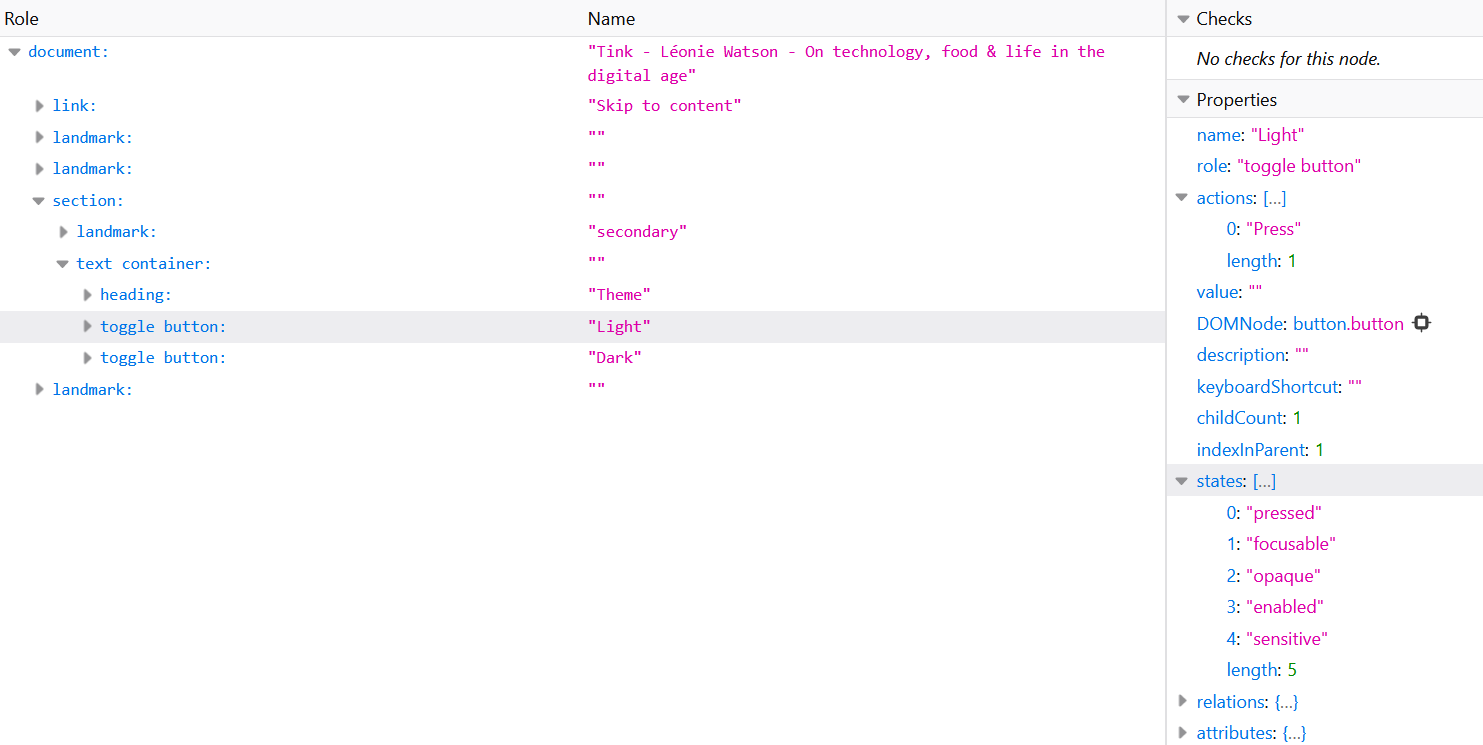 Semantics
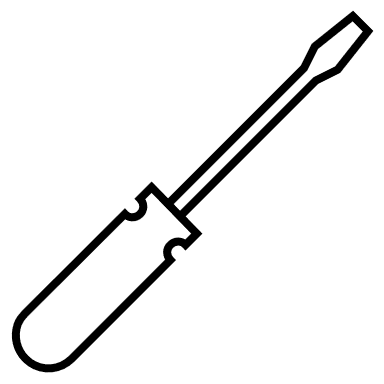 Implicit semantics
HTML elements and attributes have implied semantics
Explicit semantics
Explicit semantics can be applied using ARIA
Role
An element’s role describes its purpose
The <button> element
<button></button>
Name
An element’s accessible name identifies it
The <button> element
<button>Show password</button>
State
An element’s state describes its current condition
The aria-pressed attribute
<button aria-pressed=“true“>Show password</button>
Nav
<nav>…</nav>
Nav
<nav aria-label=“Website“>…</nav>
Lists
<ul>
  <li>Role</li>
  <li>Name</li>
  <li>State</li>
</ul>
Navigation
<nav aria-label=“Website“>
<ul>
<li><a href=“/“>Home</a></li>
<li><a href=“/about/“>About</a></li>
…
</ul>
</nav>
Navigation
<nav aria-label=“Website“>
<ul>
<li><a aria-current=“true” href=“/“>Home</a></li>
<li><a href=“/about/“>About</a></li>
…
</ul>
</nav>
Radio buttons
<label for="r1">
  <input type="radio" id="r1" name=“colour">
Purple</label>

<label for="r2">
  <input type="radio" id="r2" name=“colour">
Red</label>
Radio groups
<fieldset>
<legend>Choose a colour</legend>

<label for="r1">
  <input type="radio" id="r1" name=“colour">
Purple</label>

<label for="r2">
  <input type="radio" id="r2" name=“colour">
Red</label>

</fieldset>
Data tables
<table>
    <caption>Average daily tea and coffee consumption</caption>
    <tr>
        <th>Person</th><th>Coffee</th><th>Tea</th>
    </tr>
    <tr>
        <th>Njoki</th><td>5 cups</td><td>0 cups</td>
    </tr>
    <tr>
        <th>Iesha</th><td>1 cup</td><td>2 cups</td>
    </tr>
    <tr>
        <th>Léonie</th><td>0 cups</td><td>25 cups</td>
    </tr>
</table>
Data table demo
Interaction
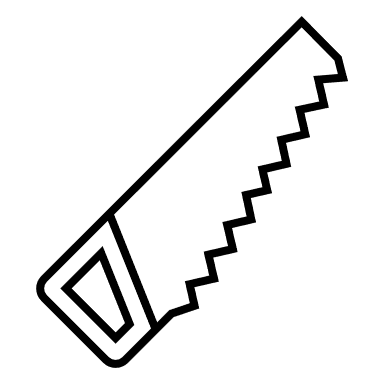 Implicit keyboard support
HTML interactives have implicit keyboard support
Explicit keyboard support
Explicit keyboard support must be provided for custom HTML
The <button> element
<button id="button">Play</button>

button = document.querySelector("#button");

button.addEventListener("click", playThis);
The <a> element
<a href="#" id="button">Play</a>

button = documentQuerySelector("#button");
button.addEventListener("click", playThis);
button.addEventListener("keydown",  function(e) {
	if (e.keyCode ==13) {
		playThis();
	}
});
The <a> element
<a id="button">Play</a>

button = documentQuerySelector("#button");
button.addEventListener("click", playThis);
button.addEventListener("keydown", function(e) {
	if (e.keyCode == 13 || e.keyCode == 32) {            		playThis();
	}
});
Button.setAttribute("tabindex", "0");
The <a> element
<a id="button">Play</a>

button = documentQuerySelector("#button");
button.addEventListener("click", playThis);
button.addEventListener("keydown", function(e) {
 	if (e.keyCode ==13 || e.keyCode ==32) {            		playThis();
        	}
});
button.setAttribute("tabindex","0");
button.setAttribute("role", "button");
Construction
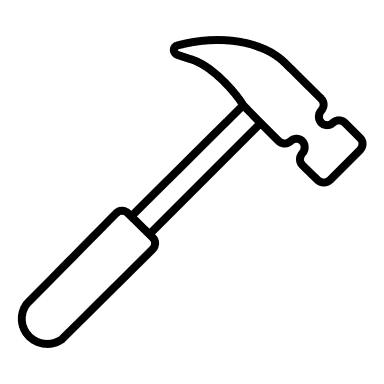 Menubar: Basic HTML
<ul>
  <li>
    <a href="#">Categories</a>
    <ul>
      <li> <a href="code.html">Code things</a> </li>
      <li> <a href="life.html">Web life</a> </li>
      ...
    </ul>
  </li>
  ...
</ul>
Menubar: Roles
<ul role="menubar">
  <li role="none">
    <a role="menuitem" href=“#">Categories</a>
    <ul role="menu">
      <li role="none">
        <a role="menuitem" href="code.html">Code things</a>   
      </li>

      <li role="none">
        <a role="menuitem" href="life.html">Web life</a>
      </li>
...
Menubar: Names
<ul>
  <li role="none">
    <a role="menuitem" href="#">Categories</a>
    <ul role="menu" aria-label="Categories">
      <li role="none">
        <a role="menuitem" href="code.html">Code things</a>
      </li>
   
      <li role="none">
        <a role="menuitem" href="life.html">Web life</a>
      </li>
...
Menubar: States
<ul>
  <li role="none">
    <a role="menuitem" aria-expanded="false" href="#">Categories</a>
    <ul role="menu" aria-label="Categories">
      <li role="none">
        <a role="menuitem" href="code.html">Code things</a>
    </li>

    <li role="none">
      <a role="menuitem" href="life.html">Web life</a>
    </li>
...
Menubar demo
Keyboard commands
Enter/Space
Opens/closes the menu
Up/Down/Left/Right
Cycles through the menus
Escape
Closes the open menu and returns focus to the parent menu
Menubar demo
Mechanics Semantics Interaction Construction
Thank you!
Beyond tellerrand @LeonieWatson